Meedoen met de Monitor de Bibliotheek op school
Naam
Agenda
De relatie tussen lezen en taalontwikkeling

Kennismaken met de Monitor de Bibliotheek op school

Werkafspraken
[Speaker Notes: Bij elke dia staan wat suggesties en achtergronden. Maak hieruit je eigen keuze, passend bij het kennisniveau van de leerkrachten, het reeds aanwezige draagvlak voor de monitor en de tijd die je tot je beschikking hebt. Laat ook gerust dia’s weg en voeg dia’s toe naar eigen inzicht.]
De relatie tussen lezen en taalscores
Er is een positief verband tussen het lezen van boeken en de scores op taal, wiskunde en studievaardigheden van de Cito-eindtoets.

Frequent boeken lezen van een hoger niveau is de beste voorspeller voor Cito-scores. 

	Bron: D. Kortlever & J. Lemmens: ‘Relaties tussen leesgedrag en Cito-scores van kinderen.’Tijdschrift voor Communicatie-wetenschap, 40, 1, 2012
[Speaker Notes: Het is voor het eerst dat op basis van wetenschappelijk onderzoek in Nederland een verband is aangetoond tussen lezen en scores op de Cito-eindtoets. 
 
De onderzoekers hebben gekeken naar de relatie tussen het gebruik van media (boeken, tijdschriften, televisie, internet, games) en de hoogte van de scores voor taal (alle onderdelen), wiskunde, studievaardigheden en wereldoriëntatie. Alleen voor het lezen van boeken vonden zij een positief effect (zij het, tegen verwachting, niet op de scores voor wereldoriëntatie). 
 
Boeken van een hoger niveau betekent in dit onderzoek: boeken voor de hogere leeftijdscategorie (dit is ook een belangrijk gegeven voor de leesconsulent!).
 
De relatie met wiskunde wordt verklaard doordat sommen vaak veel taal bevatten. 
 
[N.B. Je kunt niet zeggen: als kinderen meer gaan lezen, zullen zij daardoor hoger scoren op de Cito-toets. Wel is het zo dat kinderen die veel lezen, hoger scoren. Het is dan ook waarschijnlijk dat het lezen daar de oorzaak van is, via de groei van de taalontwikkeling. De onderzoekers spreken van een circulair verband: veel lezen leidt tot een betere taalontwikkeling en dat leidt weer tot meer lezen.]]
Buitenlands onderzoek liet al zien dat lezen een positief effect heeft op:
woordenschat
begrijpend lezen
schrijfstijl
spelling
kennis van grammatica
 	

	Stephen Krashen (1993), The Power of Reading: Insights from the Research.
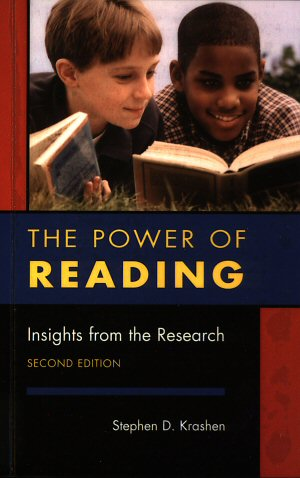 [Speaker Notes: Stephen Krashen heeft talloze onderzoeken naar de effecten van vrij lezen naast elkaar gelegd en komt tot de ondubbelzinnige conclusie dat vrij lezen een positief effect heeft op al deze domeinen van de taalontwikkeling. 
 
Zijn bevindingen worden ondersteund door het onderzoek van Kortlever & Lemmens (dia 1) en door promotieonderzoek van Suzanne Mol (To read or not to read, 2010). Mol heeft gekeken naar de relatie tussen enerzijds de taalontwikkeling (met name woordenschat) en anderzijds de mate waarin kinderen van jongs af aan is voorgelezen en op latere leeftijd zelf veel lezen in hun vrije tijd. Mol gebruikte gegevens over kinderen vanaf de kleutertijd tot in het hoger onderwijs. Het blijkt dat het lezen een cumulatief effect heeft: hoe meer er is (voor)gelezen, hoe groter de kans dat kinderen op latere leeftijd een grote woordenschat hebben. 

Belangrijk: Mol stelde vast dat lezen ook bij zwakke lezers een positief effect heeft.]
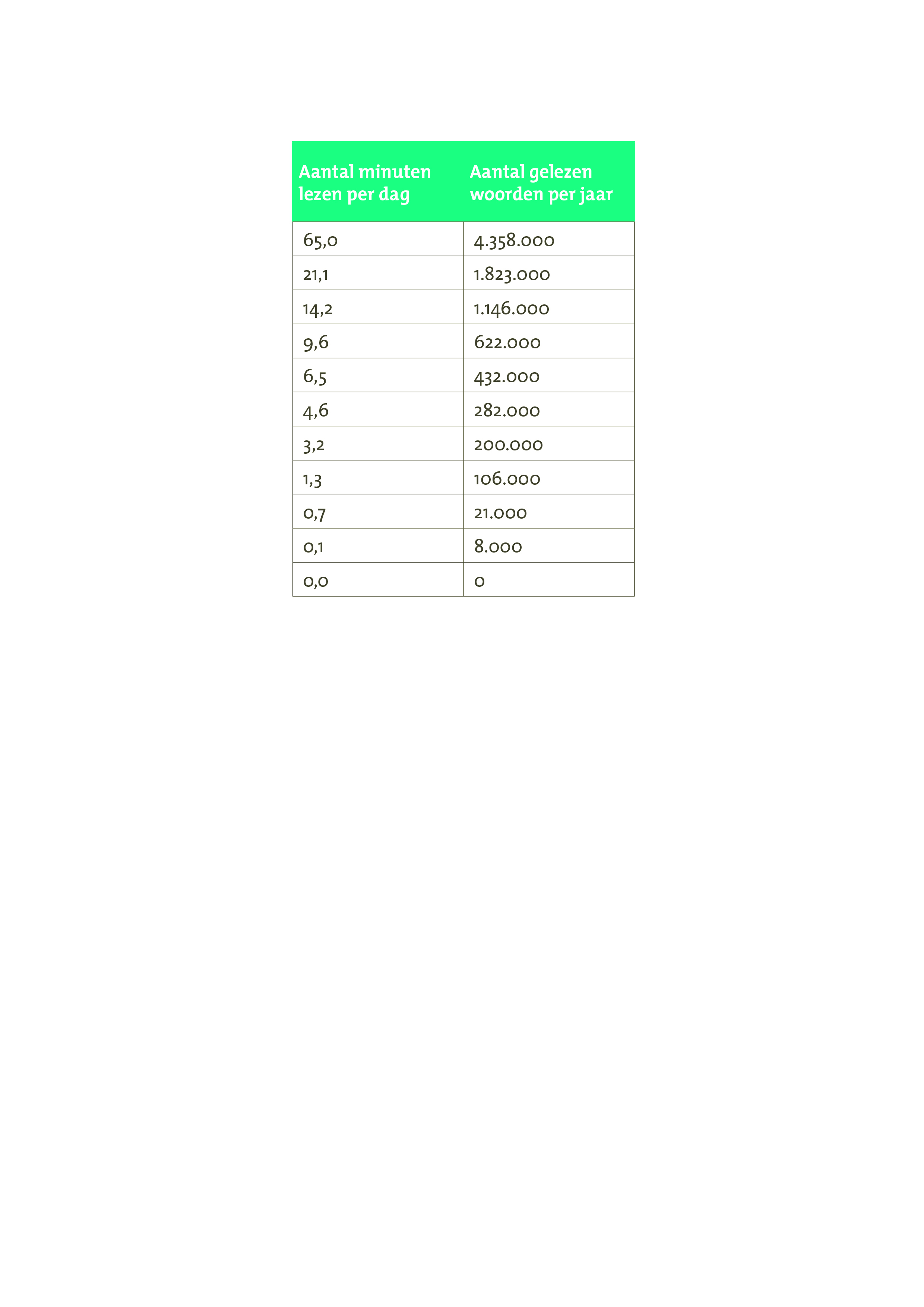 Cunningham & Stanovich (2001), ‘What reading does for the mind’, Journal of Direct Instruction, 1/2, 137-149.
[Speaker Notes: Wat gebeurt er precies als wij lezen? Laten we alleen eens kijken naar het aantal woorden dat we lezen. 
 
Als je een minuut per dag leest, lees je al meer dan 100.000 woorden per jaar. Lees je een kwartier per dag, dan zit je ruim boven een miljoen woorden. Dat zijn overigens veel dezelfde woorden, want zoveel verschillende woorden bestaan niet eens. 
 
Als je dan berekent hoe groot de kans is dat je een nieuw woord tegenkomt en hoe groot de kans is dat je de betekenis van dat woord onthoudt (je moet het meerdere keren tegenkomen), dan kun je een inschatting maken van het aantal woorden dat je verwerft tijdens het vrij lezen. Amerikaanse onderzoekers hebben dat gedaan en die komen tot de volgende schatting.]
Vrij lezen en woordenschat
Kinderen die 1 miljoen woorden per jaar lezen, kunnen per jaar hun woordenschat uitbreiden met ca. 1.000 woorden.

Dit komt overeen met ongeveer een kwartier per dag. Voor ‘middle class’ kinderen is dit een gemiddelde hoeveelheid.

	Bronnen: Nagy, W., R. Anderson & P. Herman (1987), ‘Learning word meanings from context during normal reading’. American Educational Research Journal, 24, 237-270; Anderson, R., P. Wilson & L. Fielding (1988), ‘Growth in reading and how children spend their time outside of school.’ Reading Research Quarterly, 23, 285-303.
[Speaker Notes: Als je een miljoen woorden per jaar leest, kun je 1000 nieuwe woorden verwerven. Je moet wel redelijk goed kunnen lezen en de teksten moeten niet te makkelijk en niet te moeilijk zijn. Het onderzoek van Kortlever en Lemmens (eerste dia) laat zien dat je het meest kunt verwachten van pittige boeken, net iets boven niveau. 
 
Vrij lezen, op school en thuis, kan dus alleen al voor de woordenschatontwikkeling een sterke aanvulling zijn op het woordenschatonderwijs op school.]
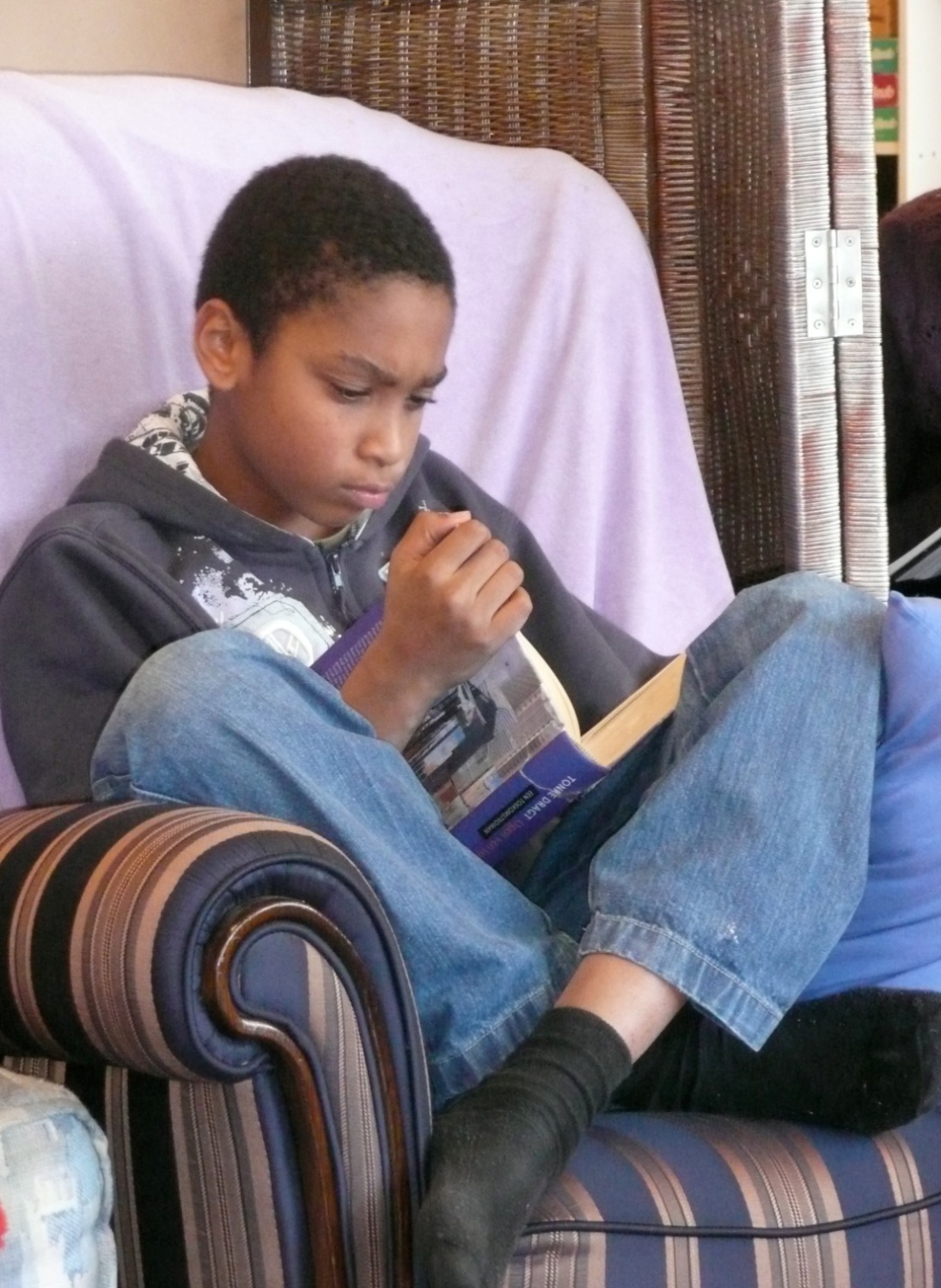 Alle reden dus om het lezen meer te stimuleren!
[Speaker Notes: Een belangrijk argument hierbij is dat een relatief lichte investering op school een sterk effect kan hebben op de taalontwikkeling. Want als kinderen thuis veel gaan lezen, gaan ze vooruit op alle genoemde taaldomeinen. Die winst wordt voor een deel thuis geboekt en daar heb je op school veel plezier van.
 
De samenwerking tussen school en bibliotheek is bij uitstek geschikt om het lezen op school en thuis een flinke impuls te geven.]
Wat doen we al?
[benoem hier de leesbevorderingsactiviteiten (al dan niet in samenwerking) die al in de school gebeuren]
[Speaker Notes: Hoe ziet onze samenwerking er momenteel uit? We doen al van alles, dus als het goed is levert dat ook van alles op. 

Aanvullen met eigen gegevens van de bibliotheek.]
Wat is het effect?
We hebben wel een indruk van het effect van leesbevordering op het lezen van kinderen, maar geen harde cijfers om die indruk te onderbouwen.

Dat kan anders! Met de Monitor de Bibliotheek op school.
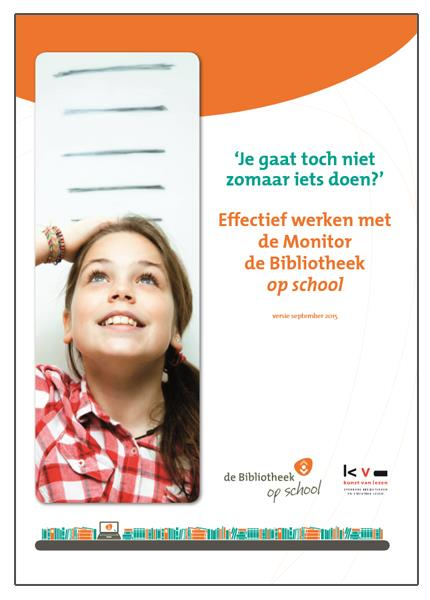 [Speaker Notes: Toch weten we niet precies wat onze samenwerking oplevert. Als we dat wel weten, kunnen we ook gerichter werken aan het stimuleren van het lezen door leerlingen. In september 2015 verscheen de publicatie ‘Je gaat toch niet zomaar iets doen? Effectief werken met de Monitor de Bibliotheek op school.’ 

Als je als school en bibliotheek gaat samenwerken, wil je niet ‘zomaar iets doen’. Je wilt bewust kiezen aan welke doelen je gaat werken en daarna wil je weten of je op de goede weg bent. De monitor is onmisbaar om scherpe doelen te formuleren voor de samenwerking en om vast te stellen in hoeverre de doelen worden bereikt. Is het percentage leerlingen dat zegt lezen leuk te vinden inderdaad gestegen tot 80 procent? Voeren alle leerkrachten maandelijks een boekenkring uit? Is het percentage ouders dat met hun kind praat over boeken inderdaad verdubbeld? Door ieder jaar de monitor uit te voeren krijgen de school en de bibliotheek een helder beeld van de veranderingen die hun samenwerking teweegbrengt bij leerlingen, leerkrachten en ouders. In de publicaties zijn vier voorbeelden van samenwerkingscombinaties van scholen en bibliotheken beschreven. Deze samenwerkingscombinaties laten zien dat hun monitorgegevens aantonen dat zij succesvol zijn in het bevorderen van de leescultuur op school en thuis.
 
Met de Monitor de Bibliotheek op school kunnen we dit realiseren.]
Monitor de Bibliotheek op school
maakt het mogelijk om precies te zien wat de effecten zijn 
van onze samenwerking op o.a.:
leengedrag
leesgedrag
leesplezier
leescultuur thuis
leesbevorderende activiteiten op school
informatievaardigheden
[Speaker Notes: De monitor is een digitaal instrument op het internet waarmee we via vragenlijsten een precies beeld krijgen van het lezen van leerlingen en van leesbevordering in de klas. 
 
De bibliotheek vult deze gegevens aan met leencijfers vanuit de bibliotheek, zodat we ook kunnen zien of daar ontwikkeling in zit.]
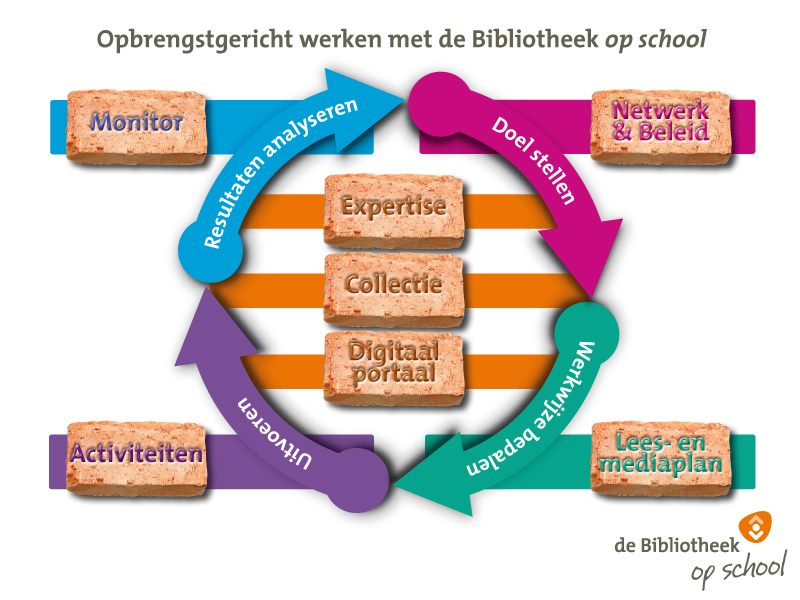 [Speaker Notes: Je kunt hier, afhankelijk van hoe de school gewend is aan opbrengstgericht werken, aangeven dat de gegevens uit de monitor het mogelijk maken om opbrengstgericht te werken aan de samenwerking tussen school en bibliotheek. Net als bij het opbrengstgericht werken in de school, gaat het ook hier om een cyclisch proces, waarbij je op basis van resultaatgegevens je aanpak geregeld (jaarlijks) evalueert en bijstelt. Scholen die opbrengstgericht werken zijn meestal gewend om zo’n cyclus twee of drie keer per jaar te doorlopen. De cyclus voor de samenwerking met de bibliotheek zou een keer per jaar doorlopen worden. Niet vaker, want dat zou teveel vragen van de leerlingen en de leerkrachten die de vragenlijsten moeten invullen.]
Digitale vragenlijsten in de monitor
Leerlingen groep 5 t/m 8
           36 vragen (12 lezen - 6 schoolbibliotheek - 18 informatievaardigheden)
Leerkrachten groep 1 t/m 4
           6 - 8 vragen (lezen)
Leerkrachten groep 5 t/m 8
          13 vragen (6 lezen - 7 informatievaardigheden)
Leesconsulenten: 25 vragen (13 lezen - 4 schoolbibliotheek - 
           8 informatievaardigheden)

De vragen over informatievaardigheden zijn optioneel.
De vragenlijsten worden ingevuld op het internet.
[Speaker Notes: De vragenlijsten zijn zo kort mogelijk gehouden. 

De vragen over informatievaardigheden zijn optioneel. 
(leerlingvragen 20 – 37, leerkrachtvragen 8 -13,  leesconsulentvragen 17-24)

Vanaf meting 2017-2018 worden ipv vragen in een matrixmodel, meer aangeboden als aparte korte vragen. Ervaring was dat het invullen van vragen in een matrixmodel  voor leerlingen lastig is. Hierdoor is het aantal vragen informatievaardigheden uitgebreid.
 
De procedures rond het invullen komen straks nog aan bod. Laten we nu de vragenlijsten bekijken. Eerst de leerlingen.]
Vragenlijst voor leerlingen
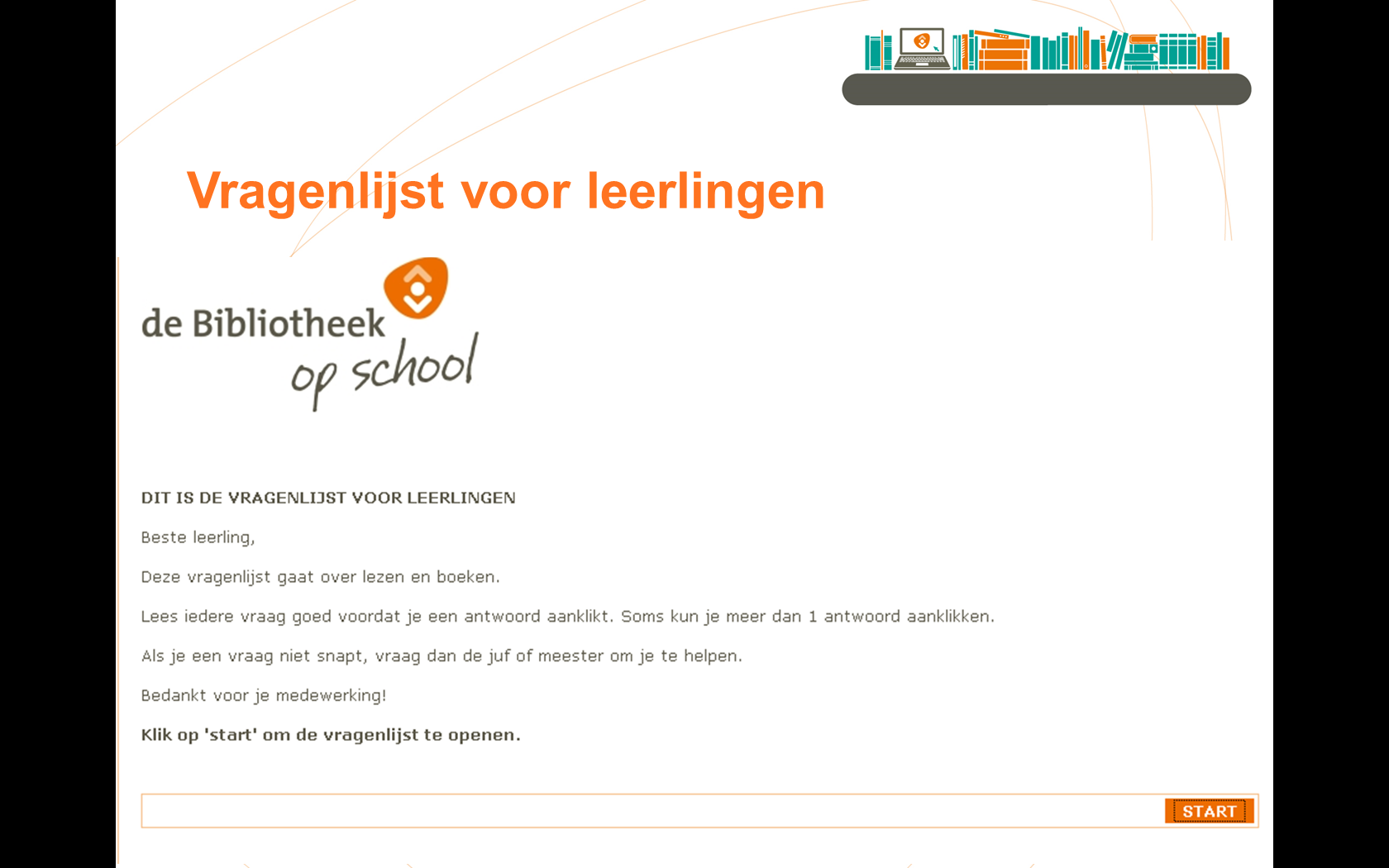 Privacy:
Leerlingen vullen de 
vragenlijst anoniem in. Er wordt alleen naar leeftijd gevraagd.
[Speaker Notes: Dit is het scherm waarop de leerlingen binnenkomen. De leerkracht krijgt hiervoor een link toegestuurd, zodat zij het scherm voor de leerlingen kan klaarzetten. 
Het is mogelijk dat leerlingen de vragenlijst invullen met wenselijke antwoorden. Dit is gedeeltelijk op te lossen door bij de leerlingen te benadrukken dat alle antwoorden goed zijn en dat de leerlingen de vragen eerlijk moeten beantwoorden.]
Een voorbeeld
[Speaker Notes: De vragen zijn allemaal meerkeuzevragen. Het blijkt dat leerlingen die over het algemeen goed zelfstandig kunnen beantwoorden. 
Het kost de leerlingen gemiddeld 10 minuten om de vragen in te vullen. 
De vragenlijst leerlingen bevat ook een voorleesfunctie.

Leerlingen in groep 5 vinden dit soms wel lastig. Het is misschien handig om te bekijken of die hulp kunnen krijgen, bijvoorbeeld van oudere leerlingen of van ouders/vrijwilligers. Je zou ook kunnen kijken of de leerlingen in groep 5 allemaal tegelijk aan de computer de vragen kunnen beantwoorden, onder leiding van de leerkracht, die de vragen voor de leerlingen toelicht. 
 
[N.B. Het is aan te raden om de ondersteuning voor groep 5 vooraf met de directeur of leescoördinator te bespreken, zodat je hier direct met een oplossing kunt komen.]]
Vragenlijst voor leerkrachten
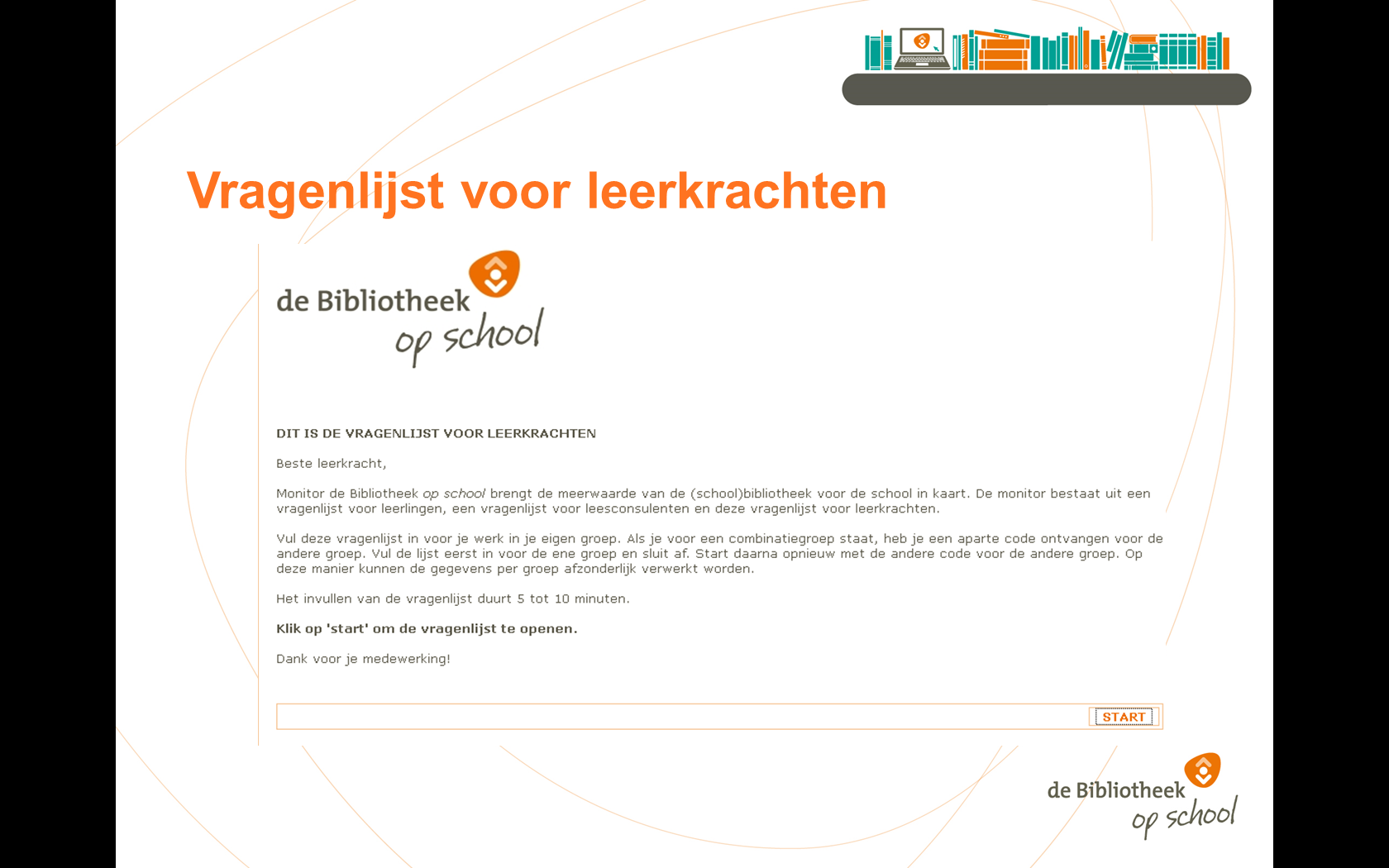 [Speaker Notes: Dit is het scherm waarop de leerkrachten binnenkomen. Het is de bedoeling dat voor iedere groep een leerkracht de vragenlijst invult. Dus als je een duo-partner hebt, moet je even afspreken wie dit gaat doen. Het is belangrijk dat je wel samen de vragen doorneemt, zodat er een representatief beeld voor jullie groep wordt gegeven. 
 

[N.B. Je kunt hier al aankondigen dat je straks de email-adressen van de leerkrachten zult verzamelen.]]
Een voorbeeld
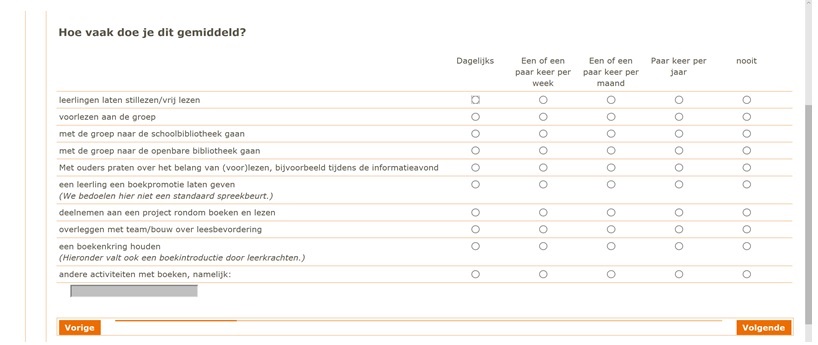 [Speaker Notes: Dit is een van de 7 vragen voor leerkrachten. 
 
Je ziet wel dat het invullen niet veel tijd hoeft te kosten. (5 – 10 minuten)
 
[N.B. Als hier vragen komen over terminologie, bijvoorbeeld ‘wat is een boekenkring’, ga daar dan op in en zeg erbij dat de vragenlijst ook helpteksten bevat voor dit soort vragen.]]
Vragen voor leerkrachten Lezen
Beschikt de school over een leesplan?
Ben je op de hoogte van de doelstellingen leesplan?
Hoe vaak doe je dit gemiddeld: vrijlezen, voorlezen, bibliotheek bezoeken, boekenkring, etc. 
Gebruik je bij wereldoriënterende onderwerpen boeken in de klas?
Hoeveel leerlingen heb je dit jaar in je groep?
Aantal leerlingen met een bepaalde Cito-score voor begrijpend lezen?
Aantal dyslectische kinderen in de groep?
[Speaker Notes: Dit zijn vragen voor de leerkrachten. 
Vraag 6 en  worden gesteld in verband met de monitoring van laaggeletterdheid. Ambitie van actieplan Tel mee met Taal (waarvan de programmalijnen van Kunst van Lezen onderdeel zijn) is om eind 2018 bij een miljoen kinderen in de basisschoolleeftijd de taalvaardigheid en het leesplezier is toegenomen. 
 
Waarom de nadruk op wereldoriënterende onderwerpen? We hebben de indruk uit de landelijke gegevens dat hier nog veel winst te boeken is. Er wordt weinig gebruik gemaakt van de mogelijkheid om de bibliotheek te vragen naar collecties op maat bij bijvoorbeeld geschiedenis en aardrijkskunde.]
Vragen voor leerkrachten Informatievaardigheden
Hoe vaak geef je aandacht aan informatievaardigheden?
Welke vaardigheden komen aan bod in je lesprogramma?
Hoe pak je informatievaardigheden didactisch aan?
Welke bronnen laat je aan bod komen?
Op welke manier komen informatievaardigheden aan bod in je lesprogramma?
Hoe vaak geef je opdrachten of huiswerk waarbij leerlingen informatievaardigheden gebruiken?
Wat krijgen we uiteindelijk te zien?
Gemiddelde gegevens over alle scholen in de monitor
Gegevens over de eigen school
[Speaker Notes: Als alle gegevens zijn ingevoerd, kunnen we zien hoe onze school ervoor staat, in vergelijking met het gemiddelde van alle scholen in de monitor. 
 
[N.B. Daarnaast zie je hoe de invoering van het leesbevorderingsbeleid op school verloopt. Het gaat dus niet alleen om vergelijking met landelijke gemiddelden, maar ook om hoe de school zich ontwikkelt op de gebieden waarvoor zij ambities heeft geformuleerd in haar beleid.] 
 
We gaan nu kijken naar wat voorbeelden uit de monitor met betrekking tot de drie belangrijkste indicatoren voor lezen bij kinderen: leengedrag, leesgedrag en leesplezier.]
Aantal uitleningen: school X
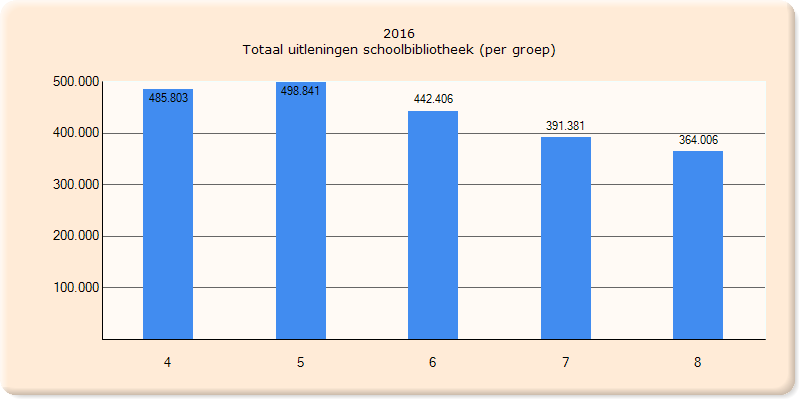 [Speaker Notes: Dit is een beeld van een specifieke school in de monitor. Je ziet hier een grote uitschieter in groep 5 en wel wat povere cijfers in groep 7 en 8. 
 
Als je de twee beelden naast elkaar beschouwt, heb je dus een mooi uitgangspunt voor discussie. Wat is er aan de hand in groep 5? Kunnen anderen daar iets van leren?

N.B. Vanaf meting 2017-2018 worden er uitleencijfers opgevraagd van 
groep 5 t/m 8.]
Leesgedrag: landelijk
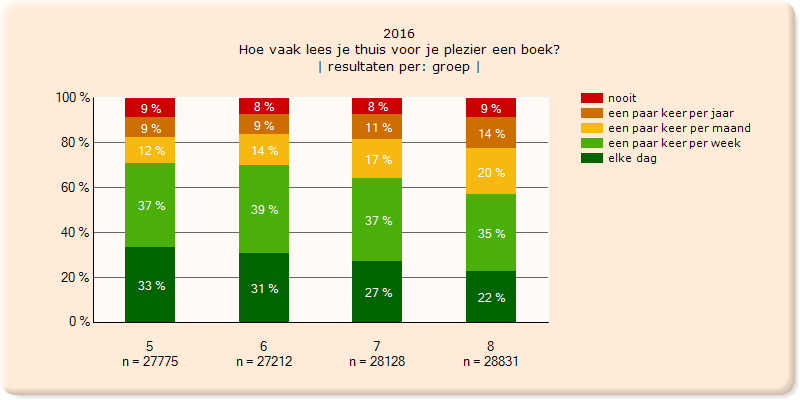 [Speaker Notes: Nog een voorbeeld: leesgedrag. Hoeveel lezen kinderen eigenlijk? Dit is weer het landelijke beeld. Er wordt veel gelezen. In de hogere groepen neemt het lezen wat af.]
Leesgedrag: school Y
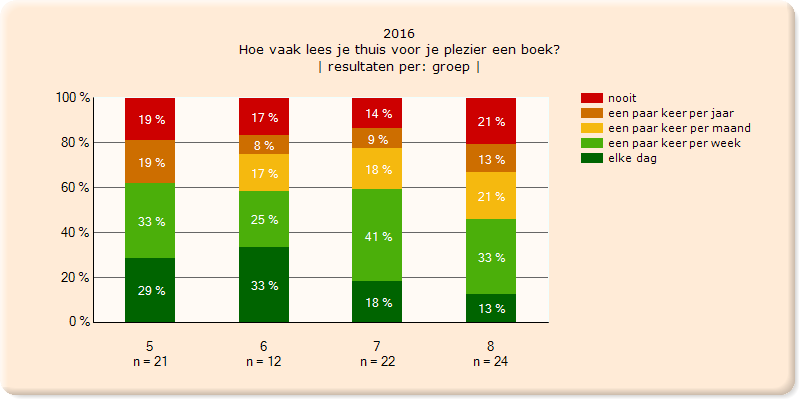 [Speaker Notes: Op deze school zie je een ander beeld. In groep 6 wordt veel gelezen. In groep 8 vindt een daling plaats. 
 
Het is interessant om samen naar een verklaring te zoeken en te bezien of hier reden is om zaken iets anders aan te pakken.]
Leesplezier: landelijk
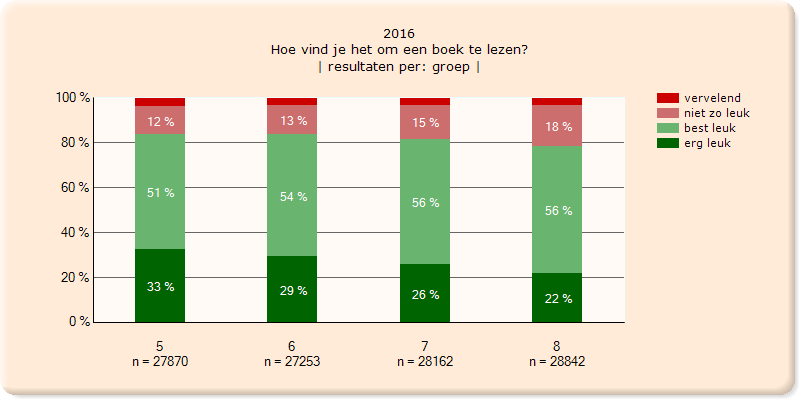 [Speaker Notes: Laatste voorbeeld: leesplezier. Ook hier weer eerst het landelijke beeld. Dat komt aardig overeen met leesgedrag, zoals te verwachten.]
Leesplezier: school Z
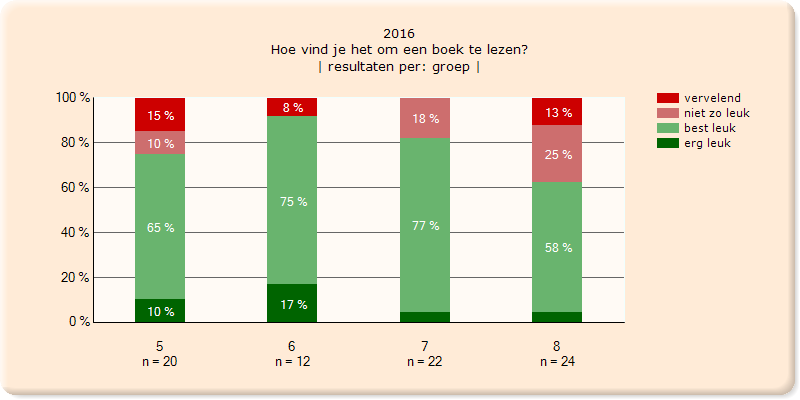 [Speaker Notes: Maar op een school kan het er heel anders uitzien, zoals hier.]
Informatievaardigheden: landelijk
[Speaker Notes: Landelijk beeld laat zien dat leerlingen het meest informatie zoeken via internet op computer of tablet.]
Informatievaardigheden: school Y
[Speaker Notes: Hetzelfde beeld wordt getoond met gegevens van deze school.]
Bespreking van de resultaten
Hoe staat onze school ervoor?
Wat kunnen we op basis van de cijfers doen om onze samenwerking gerichter in te zetten?
Afspraken maken en uitvoeren.
Volgend jaar opnieuw meten met de monitor.
[Speaker Notes: Nadat alle gegevens zijn ingevoerd en een landelijke controle heeft plaatsgevonden op de kwaliteit van de invoer, gaan we samen de resultaten bekijken. 
 
De cijfers bieden een basis om leesbevorderingsactiviteiten of informatievaardigheden gerichter in te gaan zetten. We gaan daar afspraken over maken en volgend jaar aan de hand van de volgende meting kijken of de uitvoering van de afspraken leidt tot de gewenste veranderingen.]
Werkafspraken: de vragenlijst voor leerkrachten, groep 1-8
Per groep vult 1 leerkracht de vragenlijst voor leerkrachten in; deze leerkracht ontvangt de link naar de vragenlijst. 
Bespreek met je duo-partner wat je invult, zodat de antwoorden representatief zijn voor wat jullie doen in je groep.
Heb je een combinatiegroep hebt, vul dan per groep een afzonderlijke vragenlijst in, met behulp van de links die daarbij horen. 
Optie: kopieermogelijkheid vragenlijst naar andere groep.
[Speaker Notes: Tijd voor de werkafspraken. Wat is ervoor nodig om dit allemaal voor elkaar te krijgen? Eerst de vragenlijst voor de leerkrachten.

[N.B. Licht toe en vraag of het mogelijk is om nu de namen en email-adressen te verzamelen van degenen die de vragenlijst gaan invullen. Je kunt dit eventueel ook overlaten aan de leescoördinator, als je daarover vooraf afspraken hebt gemaakt.]
 
Combinatiegroep
Leerkrachten met een combinatiegroep vullen twee vragenlijsten in bijvoorbeeld in combinatiegroep 5/6: de vragenlijst voor groep 5 en de vragenlijst voor groep 6. Deze leerkracht ontvangt ook 2 afzonderlijke links naar de vragenlijsten, zowel voor leerkrachten als voor de leerlingen. Kopieermogelijkheid vragenlijst: Leerkrachten met een combinatiegroep hebben de mogelijkheid om de vragenlijst van de ene groep te kopiëren naar de andere groep en daarna de vragenlijst waar nodig aan te passen.
Leerkrachten die met een duo-partner een combinatiegroep hebben kunnen onderling het invullen van de twee groepen verdelen.]
Werkafspraken: de vragenlijst voor leerlingen, groep 5-8
De leerkracht die de vragenlijst voor leerkrachten heeft ingevuld, ontvangt ook de link voor de leerlingenvragenlijst.
Waar vullen de leerlingen de vragenlijst in?
Privacy: Leerlingen vullen de vragenlijst anoniem in. Er wordt enkel een leeftijd ingevuld. Leg een leerlinglijst bij de computer zodat afgetekend kan worden dat leerlingen de vragenlijst hebben ingevuld. Optie: geef leerlingen een kenmerk en laat ze dat invullen in de vragenlijst, zodat monitorvolger van de school het invullen kan volgen.
[Speaker Notes: Nu de vragenlijst voor de leerlingen. 
 
N.B. Benadruk hier dat het heel belangrijk is dat de leerkrachten alleen hun eigen link gebruiken voor hun groep. Als leerkrachten uit twee groepen elkaars link gaan gebruiken, worden de leerlingen van de twee groepen bij elkaar opgeteld en blijft een groep leeg. De gegevens voor die beide groepen zijn dan onbruikbaar.
 
Probeer meteen te verkennen hoe het invullen praktisch gaat plaatsvinden. Waar kunnen de leerlingen aan de computer zitten? Gewoon in het lokaal, twee tegelijk? Of in een computerruimte waar een hele klas tegelijk aan de slag kan? Probeer op afspraken aan te sturen voor een duidelijke aanpak in alle groepen. 
 
De lijst met namen en geboortedata is belangrijk. Veel kinderen kunnen deze vraag niet zelf beantwoorden. De lijst maakt dat een stuk makkelijker. Vraag of de leerkrachten daarvoor kunnen zorgen.]
Werkafspraken: contact en planning
Lijst met namen en mailadressen van de leerkrachten die de leerkrachtenvragenlijst gaan invullen.
Planning voor het invullen van de vragenlijsten door leerkrachten.
Planning voor het invullen van de vragenlijsten door leerlingen. 
Datum voor bespreking van de resultaten.
Wie wordt de monitorvolger van de school?
[Speaker Notes: Sluit af met de laatste praktische afspraken. 
Verzeker je ervan dat je op korte termijn kunt beschikken over de lijst met namen en email-adressen van de leerkrachten. 
De monitorvolger van de school krijgt toegang tot een beheerpagina waarop de voortgang van het invullen van de vragenlijsten door leerlingen en leerkrachten te zien is. Er kunnen 1 of meerdere monitorvolgers door de leesconsulent of monitorcoördinator toegevoegd worden via de beheerpagina Voortgang. Een monitorvolger is bijvoorbeeld de leescoördinator, een leerkracht of de directeur van de school.
Bespreek de planning. De monitor staat voor leerkrachten en leerlingen open van 1 december t/m 31 januari. 
Het is belangrijk dat het invullen door de leerlingen zo snel mogelijk start. De leerkrachten hoeven niet eerst hun eigen vragenlijst ingevuld te hebben om daar een begin mee te maken. Adviseer de leerkrachten om met hun duo-partner een planning af te spreken voor het invullen van de vragen door de leerlingen. 
Noem nu alvast de datum waarop je de resultaten met het team van de school gaat bespreken. Plan dit bijvoorbeeld in april. Bespreek van te voren een geschikte datum met de directeur. Houd er rekening mee dat je flink wat tijd nodig hebt om de resultaten te bespreken. Zeker als je een rapportage op maat gaat maken. Er moet voldoende tijd zijn om de resultaten te interpreteren en afspraken te maken voor vervolgacties. Daar heb je anderhalf tot twee uur voor nodig.]